Lecture 1: Introduction & Animation Basics
Computer Animation
Teaching Team
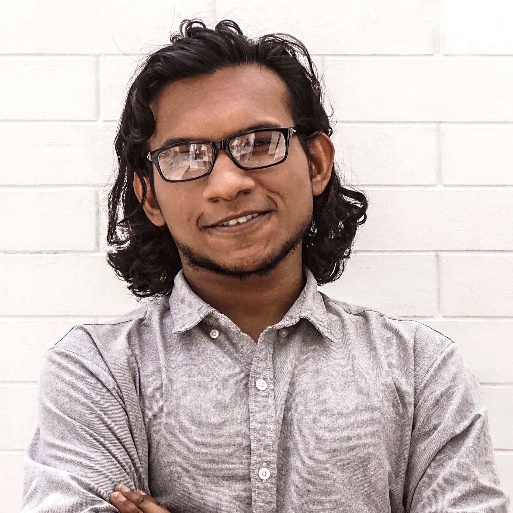 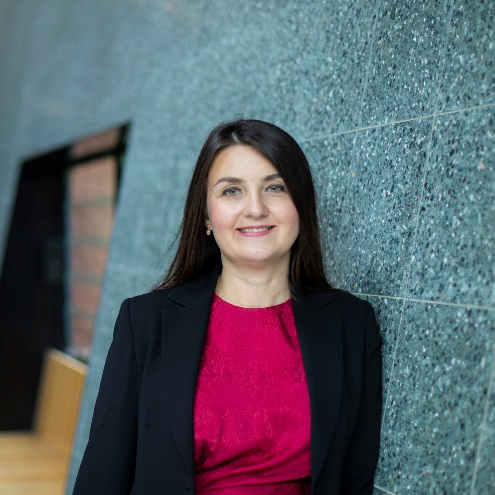 Kazi Haque, PhD Candidate 
Human-Centered Computing Group
Dr. Zerrin Yumak, Assistant Professor 
Human-Centered Computing Group
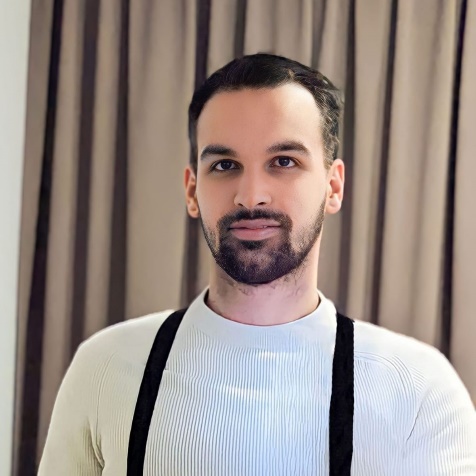 Fabien C. Barros, Teaching Assistant
Game and Media Tech student
Today’s course
Goals of the course
Assignments
History of Computer Animation

Animation basics
Forward Kinematics
Orientation
Quaternions
Goals of the course
Introduction to basic techniques in Computer Animation
Motion synthesis, facial & body animation, …

Introduction to research topics
Giving presentations
Reading and evaluating research papers
Writing an essay about an animation topic

Hands-on experience
Short animation movie production or programming exercise
Grading
Grading:
Research papers (R)
Project (P)
Essay (E)

Final grade = 0.3*R + 0.3*P + 0.4*E
Condition: E >= 5

*Pay attention that R is based on your presentations but also involves paper summaries. You will not get a separate grade for the summaries but it is part of the overall grade R.
Attendance
Attendance is overall not mandatory, but..
You are required to attend the lectures with student presentations you wrote a review for.
Research papers
You will send a one A4 page review for each paper. In total, you should have 6 reviews .
Similar to peer-review process of conferences and journals

Deadline for submitting these reviews is one day before the lecture until 23:59

You are not limited to 6 papers though, read as much as you can, participate the presentations and ask questions!

Note: In all your emails to the teacher or the TA, you must include [INFOMCANIM 2023-24] in the subject line of your email.
Research papers
Content of one page review:

Summary: A short summary about what the paper is about, what is the method and results.

Assessment: Critical analysis of the paper, advantages/disadvantages of the method, clarity, technical correctness, novelty

Questions: Two questions about the paper (to be asked in the lecture)
Presentation
Presentation should discuss the contents of the paper
What is it about, what is the contribution, what are the drawbacks of the proposed method…

Presentations will be evaluated according to: 
Content
Visual aids
Delivery
Ability to answer questions

Presentation grade will be given to you the next session.
Presentation outline
High-level overview and motivation of the paper
Clear problem statement
Related work and background information
Technical details of the approach
Critical analysis of the approach & evaluation
Possible improvements of the paper (future work)
Questions from the audience & discussion
Presentation preparation
Do a ‘test-drive’ to check the presentation is not too long or too short

Divide the slides with your team members

Check your presentation in advance to be sure it works well (especially audio/video files)
Project assignment
To be done in teams of 4

Three options:
Option 1: Movie production
Goal: Learn state-of-the-art animation techniques used in animation packages, i.e. Blender, Unity, Unreal Engine
Option 2: Skeletal motion and skinning
Goal: Practice basic animation techniques by programming them yourselves from scratch
Option 3: Speech-driven Facial Animation
Goal: Learn the research methodology of data-driven computer animation by implementing a small research project
Option 1: Animation movie
Assignment: short animation movie
Make a storyboard and a previz movie
Capture in the mocap lab (mandatory) and find existing animations from the internet or design/edit yourself 
Animate one or more characters and make a nice rendering

Tools:
MotionBuilder, Maya, 3dsMax, Blender, Unity, Unreal Engine
We have a number of links for 3D Models
Look on the Internet for additional resources
Example videos from previous years can be found on the course website (External Menu link).
Motion Capture and Virtual Reality Lab
Full body motion capture equipment 
Multiple actors tracking including their facial expressions and finger movements
50 m2 capture area

Vicon Optical Motion Capture System 
14 cameras 
Vicon Shogun (and Shogun Post) as software

Facial capture
Dynamixyz
Single camera video-based system 
Software Performer, Grabber and Live Pro
iPhone and MetaHuman Animator

Two high-performance PCs
One for Vicon and Dynamixyz tracking
Another for post-processing (Motion Builder is installed)

Virtual Reality is also possible (not for this course)
Vicon Pulsars and HP Reverb G2 headsets
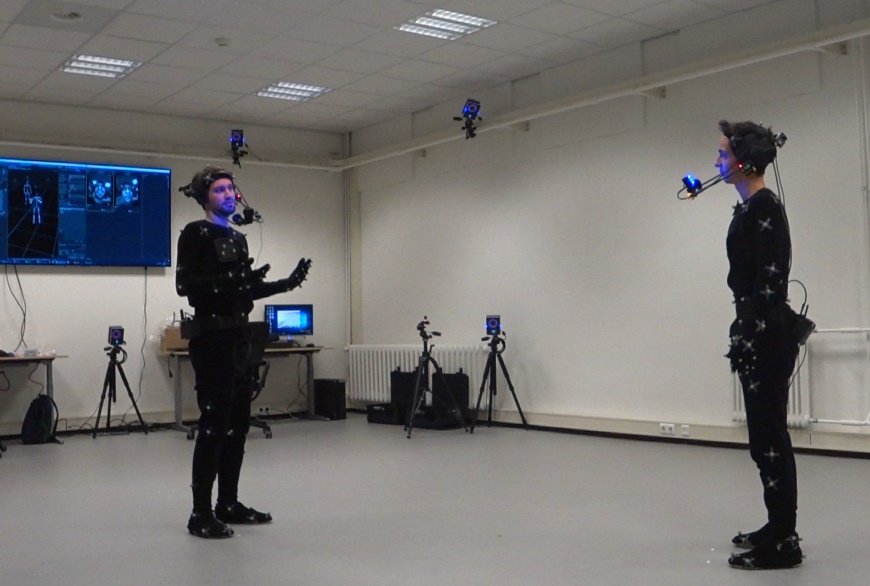 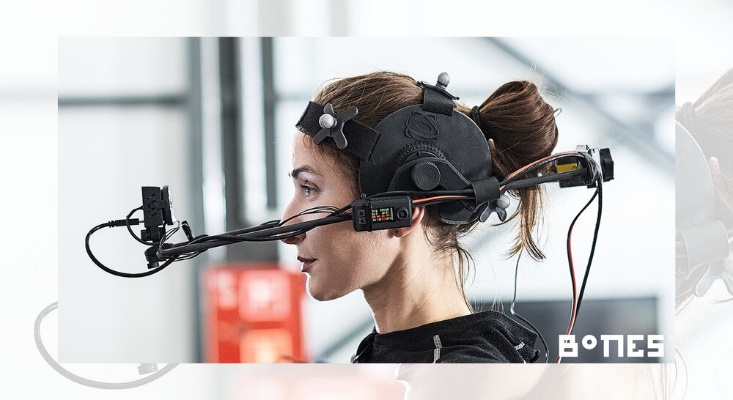 Option 1: Animation movie
Evaluation criteria:
Quality & complexity of animations (main criteria)
Quality & complexity of rendering
Story (engaging, entertaining..)
Use of other supportive media (music, effects)

Send intermediary deliverables by 4th Dec.
Previz movie and a 1-page planning report

Presentation on 31st Jan. Send final movie by 31st Jan 23:59! 
Movie and source project.
Option 2: Skeletal motion and skinning
Composed of three parts: 

Skeletal animation: Draw a skeleton in your preferred 3D graphics environment. Write classes to represent the joints and skeleton hierarchy and an animation player class to play key frame animations.

Animations: Find a basic set of motions keyframe/motion captured animations (e.g. walking, running, dancing, jumping). The demo should include the video of the original ground truth motion and 3D animation player side-by-side.

Skinning: Add a full body mesh to your program and apply linear blend skinning algorithm (or possibly dual-quaternion skinning (bonus)) to animate the mesh together with the bones.
Example videos from previous years can be found on the course website (External Menu link).
Option 2: Skeletal motion and skinning
You can use your preferred 3D graphics environment or programming language
OpenGL/WebGL, DirectX, Vulkan etc.

Cal3D and SmartBody are open-source skeletal animation libraries (something similar to what you will do)
You are not allowed to use these or similar high-level libraries.
Option 2: Skeletal motion and skinning
Evaluation criteria
Program working as set by the initial goals
Well-written code and documentation
Demonstration

Send intermediary deliverables by 4th Dec.
2 page specification & planning report describing the programming environment/language you will use, description of the tasks and a planning of who will do what

Record a demo video of your software. Present it on 31st Jan. Send your final material by 31st Jan 23:59!
Video, link to Github code and user manual
Option 3: Speech-driven facial animation using deep learning
Three parts:

Reading and understanding the baseline model paper. Related papers will be covered during the course and in lecture “Advanced Facial Animation”. 
Propose, implement and train your own model. 
Evaluate your results against the provided baseline model. Three types of evaluations (the first two are mandatory):
Quantitative/Objective Evaluation (with objective metrics)
Qualitative/Subjective Evaluation (by producing video material showing the results, comparison to baseline)
Perceptual User Study (that will result into bonus grade)
Option 3: Speech-driven facial animation using deep learning
Evaluation criteria:
The quality of the research methodology and evaluation (the paper)
Well-written and documented code
Presentation/video demonstration

Send intermediary deliverables by 4th Dec.
2 page report describing the related work, potential direction regarding your deep learning model, planning of tasks and assignment of tasks to team members

Presentation including objective and subjective evaluation. Present it on 31st Jan. Send your final material by 31st Jan 23:59!
3-4 pages paper presenting the results, accompanying video, Github code with documentation
Essay
6 pages in double-column ACM Latex template
https://www.acm.org/publications/proceedings-template

Can be on any topic related to animation
Facial animation
Motion synthesis 
Animation & emotions
Expressive animations (gaze, gesture, speech)
Locomotion
Hand animation
Skinning & Automatic Rigging
Deep learning and animation
Essay
Choose three papers with different but related techniques
You can use your presentation paper or any other paper from the paper set as one of the papers in your essay if you want

Describe the techniques in your essay, compare them in terms of pros and cons, show what the possible application areas are

Describe the techniques in enough depth

Write the essay in your own words!

You can start writing it anytime during the course.  The earlier the better! Deadline 2nd Feb until midnight!
0-24 hours late: 1 point deduction
24-48 hours late: 2 points deduction
>48 hours late: submission rejected
Essay
Evaluation criteria
depth and completeness of the description of the techniques,
completeness of the comparison between techniques, including strengths and drawbacks,
showing how the techniques can be applied,
writing the essay in your own words, instead of copying phrases from the original papers,
correct layout, spelling and grammar.
Retake
You can do a retake essay (only if you don’t get a passing grade)
If you did all the assignments 
If your grade is at least 4

You may improve the essay you originally handed in, taking into account the feedback from the teacher

or choose a new topic and write an essay about that.
Use of Generative AI Tools such as ChatGPT and Co-Pilot for the production of assignments is not allowed and considered as fraud!

Basic usage such as grammar check or code auto-completion is allowed.

The usage should not interfere with the learning goals of the course. If not sure, please discuss with your teacher.
Supplementary Material
Computer Animation, 
     Rick Parent

Courses and tutorials at conferences (e.g. Siggraph and Eurographics)

Research papers
See the course website (Assignments doc) for pointers to various conferences and journals
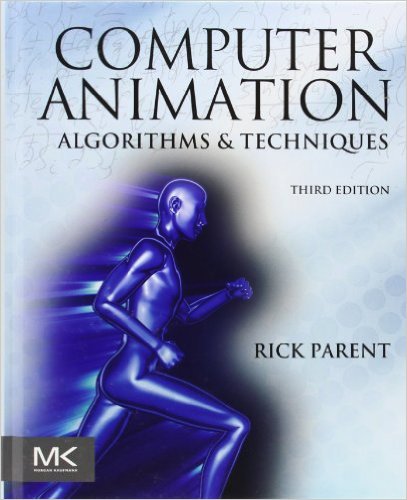 More info
Read the instructions on the course website carefully and check regularly for updates, check your email and MS Teams messages:
https://ics.uu.nl/docs/vakken/mcanim/

For questions, ask during the lecture, write in MS Teams or send an email!
Animation
Animate means “to give life to” according to Merriam-Webster

Based on Latin word “anima”, meaning “breath” or “sprit”
E.g. Animal

Animation is the process of making the illusion of motion and the illusion of change by means of the rapid display of a sequence of images that minimally differ from each other.
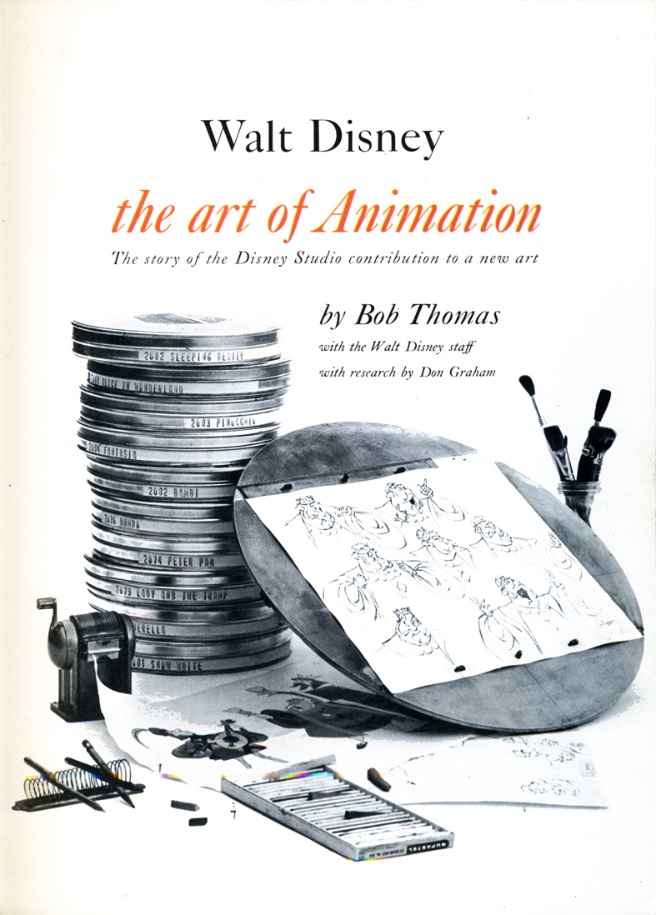 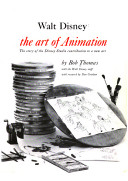 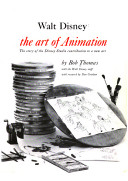 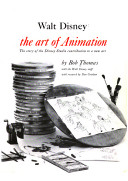 Pixar in a Box at Khan Academy - https://www.khanacademy.org/partner-content/pixar
Computer Animation
Computer-based computation used in producing images intended to create the perception of motion
Algorithms and techniques that process 3D graphical data

Object’s position and orientation
But also shape, shading parameters, texture coordinates, light source parameters, camera parameters
Two main categories
Computer-assisted animation
2D & 2 1/2 D
Inbetweening
Inking, virtual camera, managing data, etc.
Beauty and the Beast, Antz

Computer generated animation
Low level techniques	
Precisely specifying motion
High level techniques
Describe general motion behavior
Toy Story, Frozen, Inside Out, Shrek
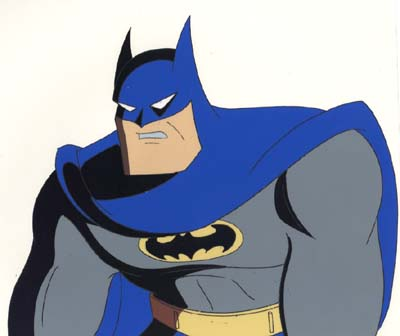 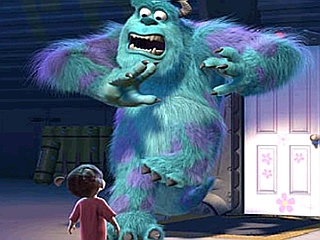 [Speaker Notes: Computer-assisted vs computer-generated animation[edit]
To animate means "to give life to" and there are two basic ways that animators commonly do this.
Computer-assisted animation is usually classed as two-dimensional (2D) animation. Creators drawings either hand drawn (pencil to paper) or interactively drawn(drawn on the computer) using different assisting appliances and are positioned into specific software packages. Within the software package the creator will place drawings into different key frames which fundamentally create an outline of the most important movements. The computer will then fill in all the " in-between frames", commonly known as Tweening. Computer-assisted animation is basically using new technologies to cut down the time scale that traditional animation could take, but still having the elements of traditional drawings of characters or objects.[8]
Two examples of films using computer-assisted animation are Beauty and the Beast and Antz.
Computer-generated animation is known as 3-dimensional (3D) animation. Creators will design an object or character with an X,Y and Z axis. Unlike the traditional way of animation no pencil to paper drawings create the way computer generated animation works. The object or character created will then be taken into a software, key framing and tweening are also carried out in computer generated animation but are also a lot of techniques used that do not relate to traditional animation. Animators can break physical laws by using mathematical algorithms to cheat, mass, force and gravity rulings. Fundamentally, time scale and quality could be said to be a preferred way to produce animation as they are two major things that are enhanced by using computer generated animation. Another great aspect of CGA is the fact you can create a flock of creatures to act independently when created as a group. An animal's fur can be programmed to wave in the wind and lie flat when it rains instead of programming each strand of hair separately.[8]
A few examples of computer-generated animation movies are Toy Story, Frozen, Inside Out, Shrek, and Finding Nemo.

https://en.wikipedia.org/wiki/Computer_animation#Computer-assisted_vs_computer-generated_animation

2.5 D - http://www.explainervideoly.com/blog/difference-between-2d-2-5d-3d-animation/]
Low level vs high level animation
Low-level techniques
Shape interpolation
Helps the animator fill in the details of the motion given enough information
Animator has a fairly specific idea of target motion

High-level techniques
Generate a motion given a set of rules or constraints
Object motion is controlled by a model/algorithm
Fairly sophisticated computation, such as physically-based motion
Example
Very low-level: animator colours every pixel individually in every frame

Very-high level: tell the computer “make a movie about a dog”

Challenge lies in developing tools that allow animators to animate on different levels
Applications
Special Effects (Movies, TV)
Video Games
Virtual Reality
Simulation, Training, Military
Medical
Robotics, Animatronics
Visualization
Communication
Three general approaches to computer animation
Artistic animation 
Animator crafts the motion 
Keyframing and interpolation

Data-driven animation
Digitizing live motion and applying to 3D objects
Motion capture
AI-driven animation

Procedural animation
Computational models of motion
By setting initial conditions for physical and behavioral simulation
Animation Tools
Animation tools:
Maya
3D Studio Max
MotionBuilder
Blender

Game/graphics engines:
OGRE3D
Unity
Unreal
Open source skeletal animation library:
Cal3D
Smartbody

3D graphics programming:
OpenGL
DirectX
Vulkan
Virtual Characters
Different levels of character motion
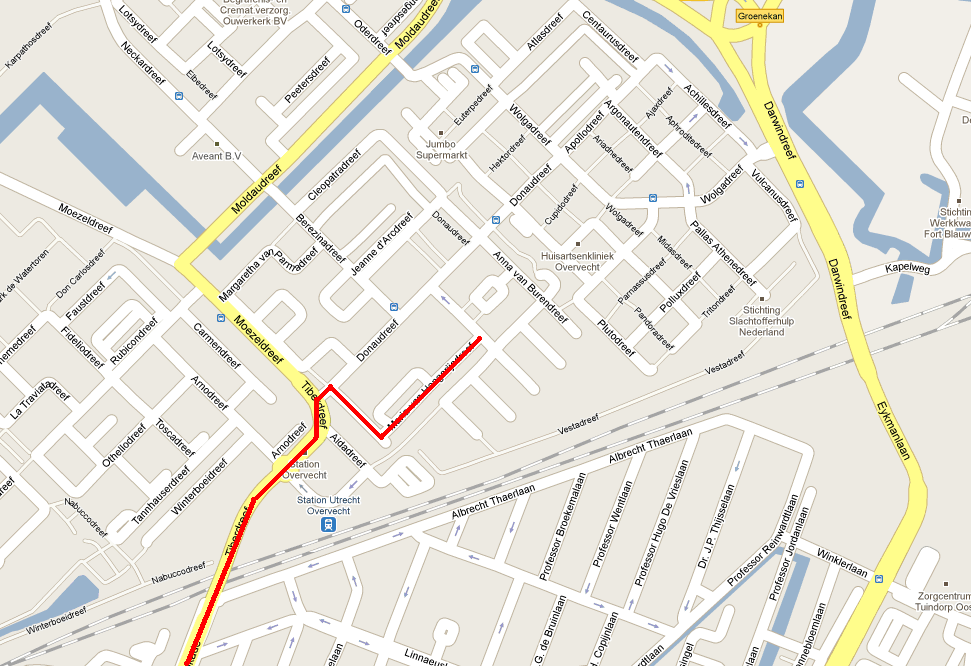 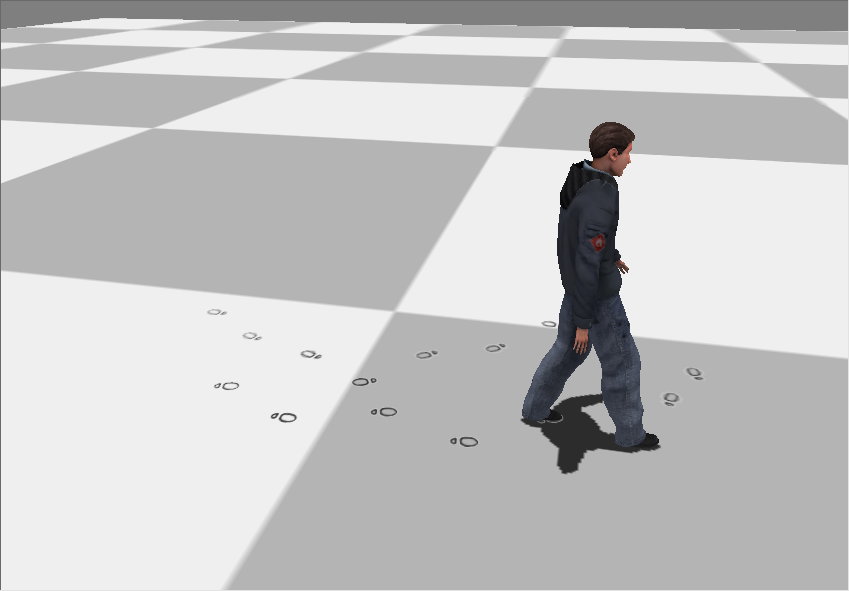 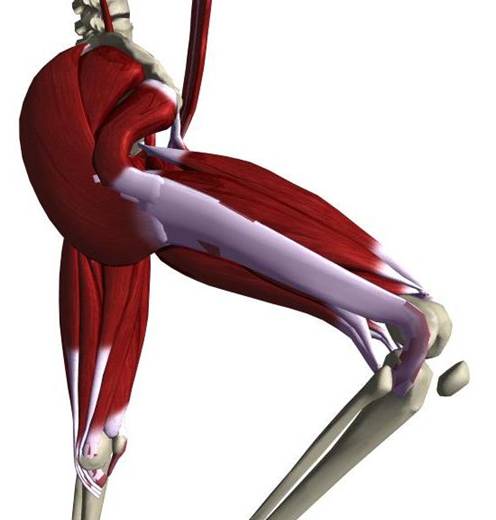 History of Computer Animation
Perception
Eye/brain assembles images and interprets them as continuous movement

Persistence of vision: sequence of still images shown at a fast enough rate to induce sensation of continuous imagery

Eye retains visual imprint once stimulus is removed
“positive afterimages”
[Speaker Notes: https://www.youtube.com/watch?v=YeRbwhfaHfQ (Motion picture 1936)

Persistence of vision/motion: rotating a white light source fast enough will create impression of stationary white ring. This is due to persistence of vision, but result is static.

https://en.wikipedia.org/wiki/Persistence_of_vision
https://en.wikipedia.org/wiki/Afterimage
http://sciphile.org/lessons/positive-afterimages

Animations are usually a series of still images displayed as a rapid sequence
positive afterimage is an copy in the visual system of an image shown quickly, e.g., the flash of a camera
persistence of vision is the sensation of continuous imagery produced by individual images being shown quickly (at least quick enough)

It is widely recognized that a series of images, when displayed in rapid succession, are perceived by an observer as a single moving image. This is possible because the eye–brain complex has the ability, under sufficient viewing conditions and within certain playback rates, to create a sensation of contin- uous imagery from such a sequence of still images. A commonly held view is that this experience is due to persistence of vision, whereby the eye retains a visual imprint of an image for a brief instant once the stimulus is removed. It is argued that these imprints, called positive afterimages of the individual stills, fill in the gaps between the images to produce the perception of a continuously changing image.]
Perception
Flicker: the image flickers when persistence of vision does not occur
When the perception of continuous imagery fails to be created, the display is said to flicker.

Critical flicker frequency is the rate at which the images must be shown in order to maintain persistence of vision. 
Different things that affect it are: room lighting, viewing distance, etc.  The critical flicker frequency determines the lower bound on the playback rate.
[Speaker Notes: http://www2.cs.uregina.ca/~anima/408/Notes/Intro/Intro.htm
https://www.cs.purdue.edu/homes/aliaga/cs334-13fall/lectures/lec-animation.pdf

flicker: the image flickers when persistence of vision does not occur
critical flicker frequency (called the flicker rate in Parent, 1st edition) is the rate at which the images must be shown in order to maintain persistence of vision. Different things that affect it are: room lighting, viewing distance, etc.  The critical flicker frequency determines the lower bound on the playback rate.
persistence of motion is the sensation that something is moving.  It is not the same as the persistence of vision.  Motion is perceived but not necessarily due to a succession of still images, e.g., lights on a movie marquee
motion blur results when still images are displayed too quickly (upper bound)
            - occurs with a still camera if the shutter speed is too slow
            - occurs in film if an object’s speed is too high compared to sampling interval
            - never occurs in computer animation unless the scene is sampled over an interval of time and not at a precise moment in time
            - motion blur can be calculated and added to animation (See Appendix A of Parent’s book) to prevent strobing (choppiness)
playback rate (refresh rate): number of images displayed per second
            - determines whether or not flickering occurs
sampling rate (update rate): number of distinct images that occur per second (see appendix B)
            - determines whether or not strobing occurs
Example:  cheap cartoons have a sampling rate of 6 frames per second (fps) but each image is repeated five times, so the playback rate is 30 fps.]
Perception
Lower bound:
Critical flicker frequency: lower limits for establishing the perception of continuous imagery
Playback/refresh rate: number of images displayed per second

Upper bound:
Upper limits the eye can perceive motion, if an object moves too quickly
Motion blur: the receptors in the eye will not be able to respond fast enough for the brain to distinguish sharply defined, individual detail and motion blur occurs.
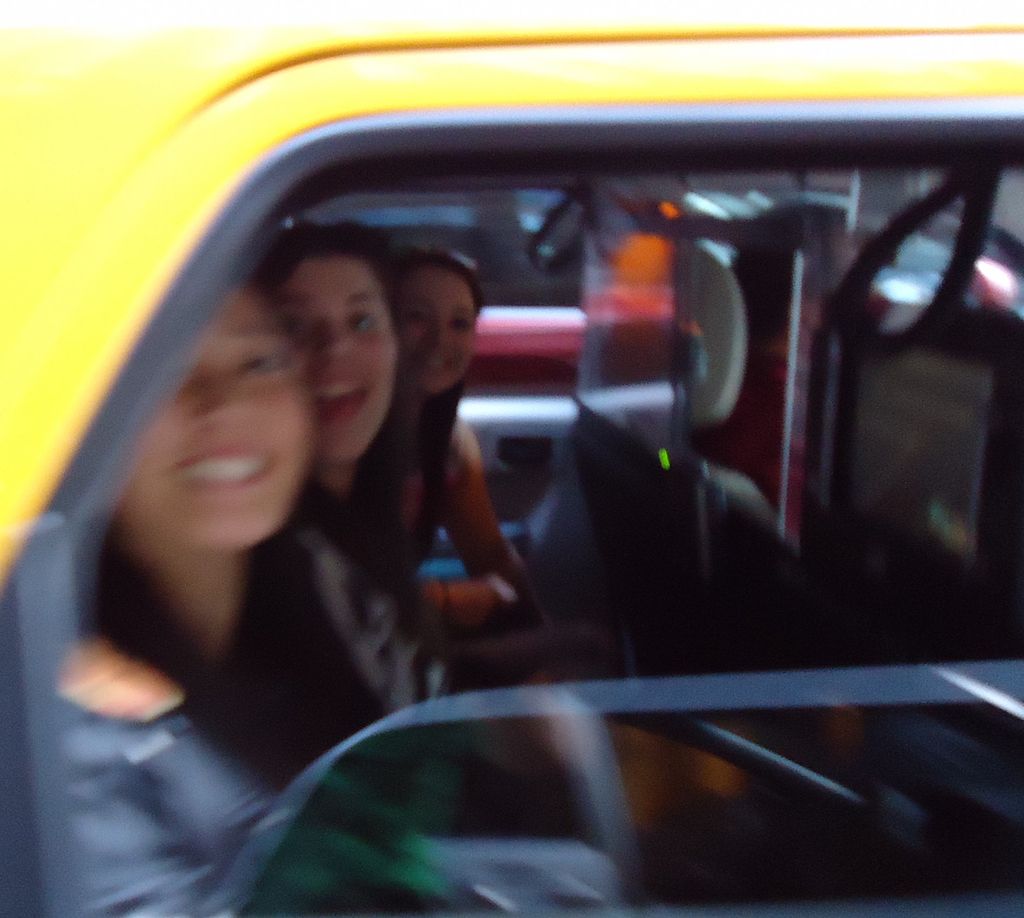 Perception
Two important rates:
Playback/refresh rate: number of images displayed per second
Related to flicker 
Sampling/update rate: number of distinct images that occur per second
How jerky the motion will appear
e.g. Saturday morning cartoons have a sampling rate of 6 frames per second (fps) but each image is repeated five times, so the playback rate is 30 fps.
[Speaker Notes: History of frame rate: https://www.youtube.com/watch?v=mjYjFEp9Yx0]
Frame Rates
Film		24 fps
Imax		48 fps
NTSC TV 	30 fps (interlaced)
PAL TV		25 fps (interlaced)
HDTV		50-60 fps
Computer	>60 fps
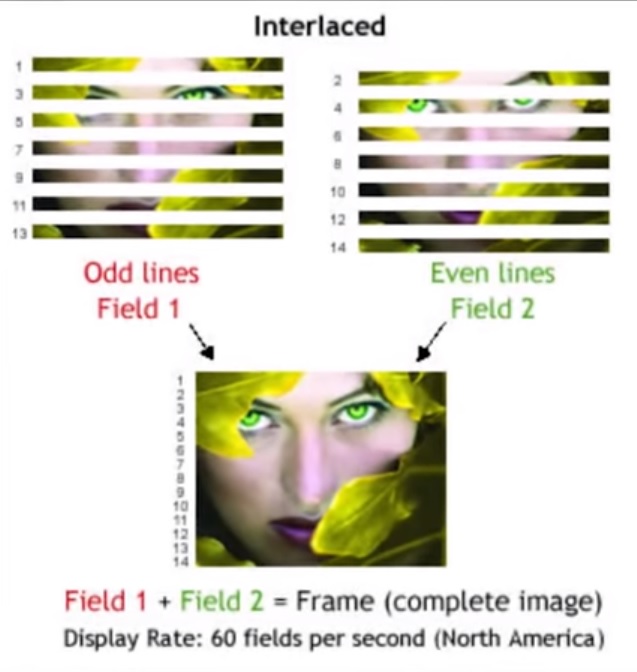 History of frame rate: https://www.youtube.com/watch?v=mjYjFEp9Yx0
[Speaker Notes: National Television System Committee
Phase Alternating Line]
The early days
Persistence of vision: discovered in the 1800s.
Zoetrope
Flipbook
Thaumatrope
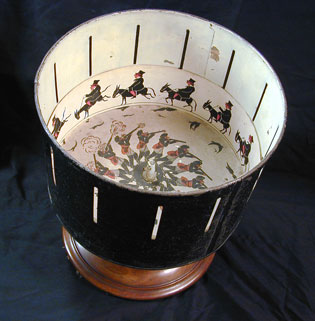 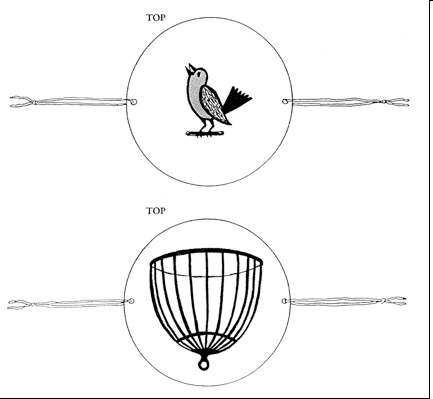 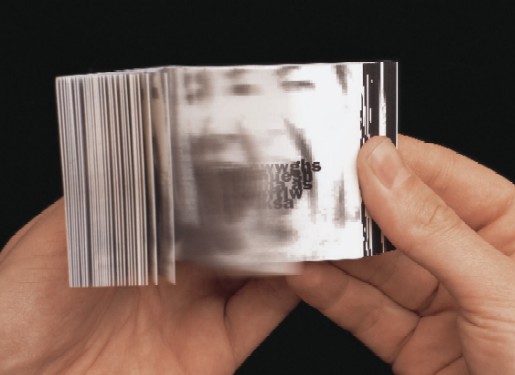 Muybridge 1899
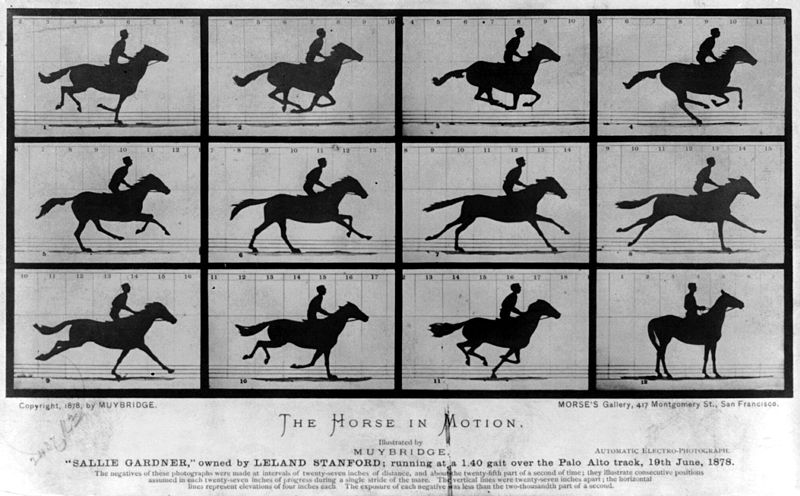 [Speaker Notes: As the story goes, in 1872 railroad magnate and ex-governor of California Leland Stanford made a bet with a fellow horseman regarding a horse's gallop. Contending that all four of a horse's feet are off the ground simultaneously at some point while galloping, Stanford hired Muybridge to prove it photographically. Muybridge's first photographs of the horse were poorly exposed and thus inconclusive. After constructing a more efficient shutter and improving the speed of his film, he resumed his experiments with motion studies in 1877, but he was still producing only single images. Undaunted, he developed a system of first twelve and eventually twenty-four cameras, whose electro-magnetic shutter blades were opened by the stride of the animal tripping wires strung across the track. This series of twenty-four consecutive frames, which took less than one second to expose, was made after Muybridge had perfected his technique. Ultimately, Muybridge did prove that all four feet of a galloping horse were off the ground simultaneously.

http://www.getty.edu/azrt/collection/objects/98970/eadweard-j-muybridge-running-galloping-american-1878-1879/

https://vimeo.com/13883000]
Eye Museum, Amsterdam
Computer Animation Production
Conceptual Design
Production Design
Modeling
Materials & Shaders
Rigging
Blocking
Animation
Lighting
Effects
Rendering
Post-Production
12 Principles of Animation
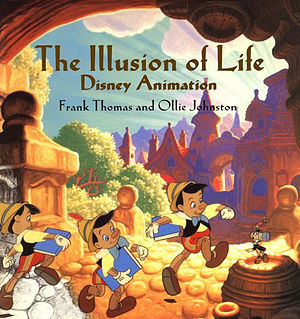 John Lasseter, "Principles of Traditional Animation Applied to 3D Computer Animation", Computer Graphics, pp. 35-44, 21:4, July 1987 (SIGGRAPH 87).
http://www.hao-li.com/cs420-fs2017/slides/Lecture11.1.pdf
12 Principles of Animation
Squash and Stretch - defining the rigidity and mass of an object by distorting its shape during an action
Timing and Motion - spacing actions to define the weight and size of objects and the personality of characters
Anticipation - the preparation for an action
Follow Through and Overlapping Action - the termination of an action and establishing its relationship to the next action
Slow In and Out - the spacing of the in-between frames to achieve subtlety of timing and movement
Arcs - the visual path of action for natural movement
Exaggeration - Accentuating the essence of an idea via the design and the action
Secondary Action - the action of an object resulting from another action
…
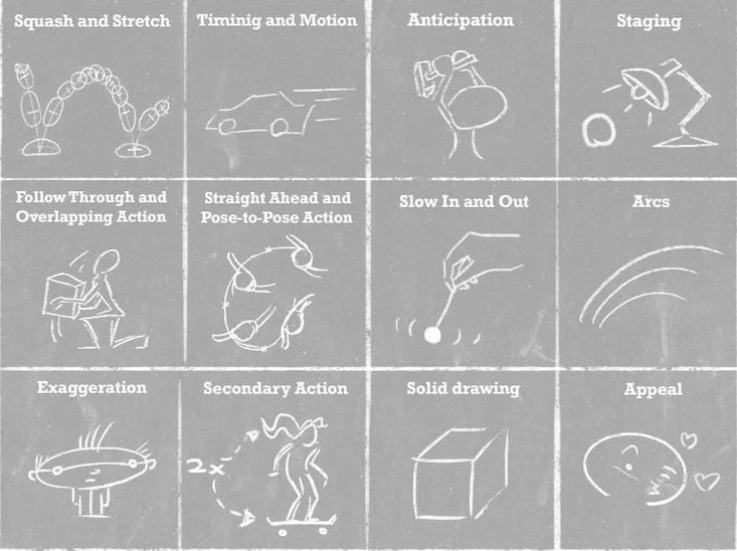 Computer Animation as Animation
Lasseter translated traditional principles of animation to computer animation (1980s)
Lasseter is conventionally trained animator
Worked at Disney before going to Pixar
Chief creative officer Pixar
Many animation films
Toy story, Wall-e, Frozen, Inside Out
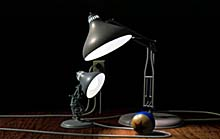 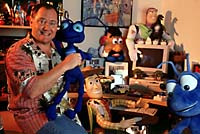 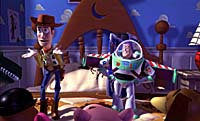 [Speaker Notes: John Lasseter  - Chief creative officer Pixar

Toy story
Wall-e
Ratatouille
Frozen
Inside Out


Luxo Jr. - https://www.youtube.com/watch?v=wYfYtV_2ezs (lamp)
Knick-knack - https://www.youtube.com/watch?v=GTIj5s-N0eM (snow men)
Tin-toy -  first CGI film to win an Oscar 1988 - https://www.youtube.com/watch?v=wtFYP4t9TG0 – beginning of toy story]
Computer Animation Research
In Research labs (from 1970s)
New York Institute of Technology (NYIT)
Gumby (Presented at SIGGRAPH '84 & '85 Electronic Theatres)
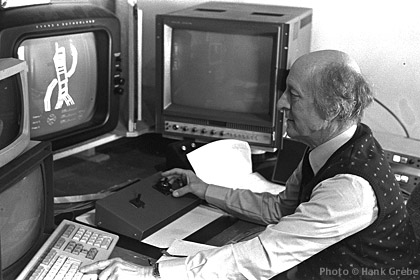 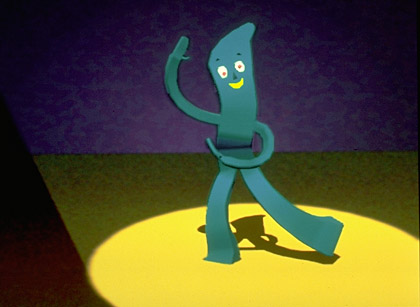 Still frame from Gumby animation by Hank Grebe and Dick Lundin, 1984.
[Speaker Notes: Pioneer New York Institute of Technology

Ed Catmull and others: President of Pixar and Walt Disney Animation Studios

Gumby 3D Computer Animation
Modeled, animated and rendered at NYIT Computer Graphics Lab.
In this 3D geometric world, Gumby is made of polygons, not green clay.
Hand model from Catmull data set, flex software by R. Lundin, with joints added by H. Grebe.
Presented at SIGGRAPH '84 & '85 Electronic Theatres.]
Computer Animation Research
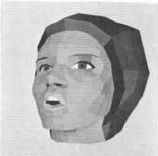 University of Utah
Films on walking and talking figure 
Animated hand and animated face (Ed Catmull (president of Pixar), 1972) (Fred Parke, Talking face, 1974)

University of Pennsylvania
Human figure animation (Norm Badler, 1975)

MIRALab, Geneva
Virtual Humans (Daniel & Nadia Thalmann, 1980s)
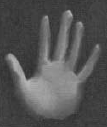 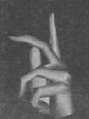 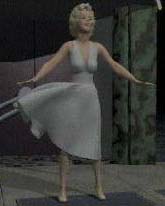 [Speaker Notes: Utah – Fred Parke https://www.youtube.com/watch?v=SPMFhcC4SvQ

http://www.pixartouchbook.com/blog/tag/early-computer-animation

http://boingboing.net/2015/08/05/watch-breakthrough-computer-an.html

Thalmanns - https://www.youtube.com/watch?v=m5kVMn_wR2g]
Computer Animation Research
Ed Catmull: Co-founder of Pixar and was president of Walt Disney Animation Studios
More recent movies with CG
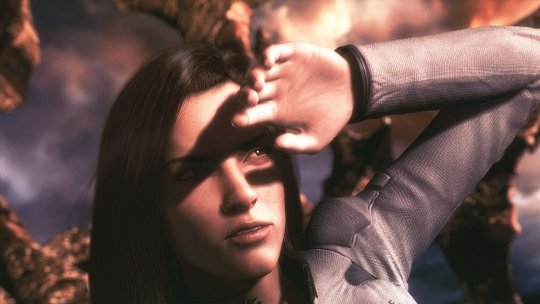 Final fantasy (2001)
Fully 3D simulated environment

Lord of the Rings (2001-2003)
One of the first movies using crowds (Massive)

Avatar (2009)
Benjamin Button (2008)
Prometheus (2012)
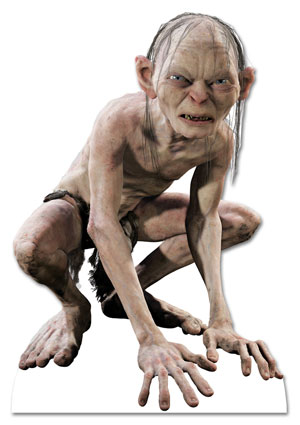 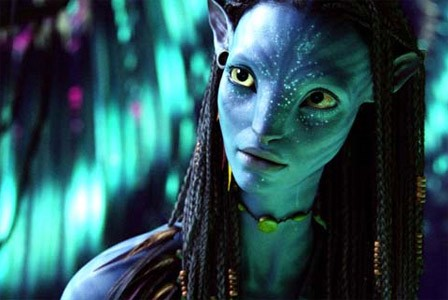 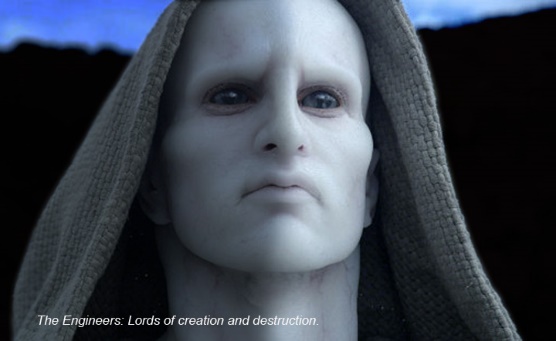 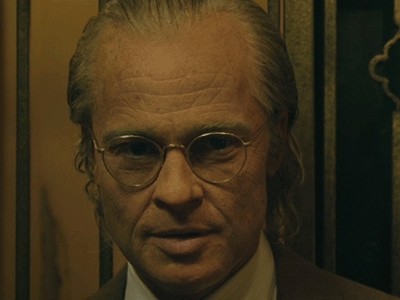 Animation Basics
Position Vector Dot Matrix
Position Vector Dot Matrix
y
v=(.5,.5,0,1)
x
(0,0,0)
Local Space
Position Vector Dot Matrix
b
Matrix M
y
y
d
a
v=(.5,.5,0,1)
x
x
(0,0,0)
(0,0,0)
Local Space
World Space
Position Vector Dot Matrix
b
v’
y
y
d
a
v=(.5,.5,0,1)
x
x
(0,0,0)
(0,0,0)
Local Space
World Space
Direction Vector Dot Matrix
Transformations
To transform a vector v by matrix M:

		v’=v·M

If we want to apply several transformations, we can just multiply by several matrices:

		v’=(((v·M1)·M2)·M3)·M4…

Or we can concatenate the transformations into a single matrix:

		Mtotal=M1·M2·M3·M4…
		v’=v·Mtotal
Inversion
If M transforms v into world space, then  M-1 transforms v’ back into local space
Matrix Transformations
We usually transform vertices from some local space where they are defined into a world space
		v’ = v·W

Once in world space, we can perform operations that require everything to be in the same space (collision detection, high quality lighting…)

Then, they are transformed into a camera’s space, and then projected into 2D
		v’’ = v’·C-1·P

In simple situations, we can do this all in one step:
		v’’ = v·W·C-1·P
[Speaker Notes: The world-to-camera transformation matrix is the inverse of the camera-to-world matrix.]
(Forward) Kinematics
Virtual Characters
Representation: skeletal model
A VH is represented by a polyhedral model (or mesh)
An underlying skeleton deforms this mesh
Joints, connected by bones
A pose is defined by the rotations of the joints and the position of the root joint
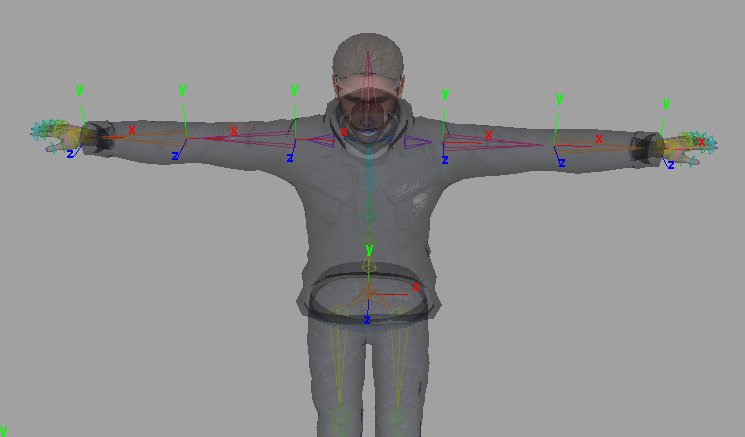 Example Joint Hierarchy
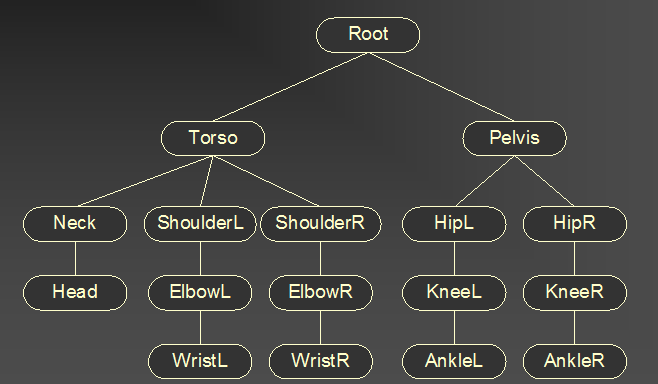 DOFs
Degree of Freedom (DOF)
A variable φ describing a particular axis or dimension of movement within a joint

Joints typically have around 1-6 DOFs (φ1…φN)

Changing the DOF values over time results in the animation of the skeleton

Note: in a mathematical sense, a free rigid body has 6 DOFs: 3 for position and 3 for rotation
Kinematics
Kinematics
The analysis of motion independent of physical forces. Kinematics deals with position, velocity, acceleration, and their rotational counterparts, orientation, angular velocity, and angular acceleration.

Forward Kinematics
The process of computing world space geometric data from DOFs

Inverse Kinematics
The process of computing a set of DOFs that causes some world space goal to be met (I.e., place the hand on the door knob…)
Skeletons
Skeleton
A pose-able framework of joints arranged in a tree structure. 

Joint
Allows relative movement within the skeleton. 
Are essentially 4x4 matrix transformations
Can be rotational, translational, or other
Synonym: bone
Joints
Core Joint Data
DOFs (N floats)
Local matrix: L
World matrix: W

Additional Data
Joint offset vector: r
DOF limits (min & max value per DOF)
Tree data (pointers to children, siblings, parent…)
Skeleton Posing Process
Specify all DOF values for the skeleton (done by higher level animation system)

Recursively traverse through the hierarchy starting at the root and use forward kinematics to compute the world matrices (done by skeleton system)

Use world matrices to deform skin & render (done by skinning system)

Note: the matrices can also be used for other things such as collision detection, FX, etc.
Forward Kinematics
In the recursive tree traversal, each joint first computes its local matrix L based on the values of its DOFs and some formula representative of the joint type:

	Local matrix L = Ljoint(φ1,φ2,…,φN)

Then, world matrix W is computed by concatenating L with the world matrix of the parent joint

	World matrix W = L · Wparent
Joint Offsets
It is convenient to have a 3D offset vector r for every joint which represents its pivot point relative to its parent’s matrix
DOF Limits
It is nice to be able to limit a DOF to some range (for example, the elbow could be limited from 0º to 150º)

Usually, in a realistic character, all DOFs will be limited except the ones controlling the root
Poses
One can then adjust each of the DOFs to specify the pose of the skeleton

We can define a pose Φ more formally as a vector of N numbers that maps to a set of DOFs in the skeleton

		Φ = [φ1 φ2 … φN]


A pose is a convenient unit that can be manipulated by a higher level animation system and then handed down to the skeleton

Usually, each joint will have around 1-6 DOFs, but an entire character might have 100+ DOFs in the skeleton
Joints and rotations
Joint Types
Rotational
Hinge: 1-DOF
Universal: 2-DOF
Ball & Socket: 3-DOF
Euler Angles
Quaternions

Translational
Prismatic: 1-DOF
Translational: 3-DOF (or any number)
Hinge Joints (1-DOF Rotational)
Rotation around the x-axis:
Hinge Joints (1-DOF Rotational)
Rotation around the y-axis:
Hinge Joints (1-DOF Rotational)
Rotation around the z-axis:
Universal Joints (2-DOF)
For a 2-DOF joint that first rotates around x and then around y:
Ball & Socket (3-DOF)
For a 3-DOF joint that first rotates around x, y, then z:





Different matrices can be formed for different axis combinations
Prismatic Joints (1-DOF Translation)
1-DOF translation along an arbitrary axis a:
Translational Joints (3-DOF)
For a more general 3-DOF translation:
Orientation
Orientation
We will define ‘orientation’ to mean an object’s instantaneous rotational configuration

Think of it as the rotational equivalent of position
Representing Orientations
Is there a simple means of representing a 3D orientation? (analogous to Cartesian coordinates?)

Not really.

There are several popular options though:
3x3 matrices
Fixed/Euler angles
Rotation vectors (axis/angle)
Quaternions
and more…
Euler Angles
This means that we can represent an orientation with 3 numbers

A sequence of rotations around principle axes is called an Euler Angle Sequence

Assuming we limit ourselves to 3 rotations without successive rotations about the same axis, we could use any of the following 12 sequences:


	XYZ	XZY		XYX		XZX
	YXZ	YZX		YXY		YZY
	ZXY	ZYX		ZXZ		ZYZ
Euler Angles to Matrix Conversion
To build a matrix from a set of Euler angles, we just multiply a sequence of rotation matrices together:
Euler Angle Order
As matrix multiplication is not commutative, the order of operations is important

Rotations are assumed to be relative to fixed world axes or local to the object
Euler Angles
They can suffer from Gimbal lock and related problems

They do not interpolate in a consistent way 

There is no simple way to concatenate rotations

Conversion to/from a matrix requires several trigonometry operations

They are compact (requiring only 3 numbers)
Gimbal Lock
One potential problem that they can suffer from is ‘gimbal lock’

This results when two axes effectively line up, resulting in a temporary loss of a degree of freedom
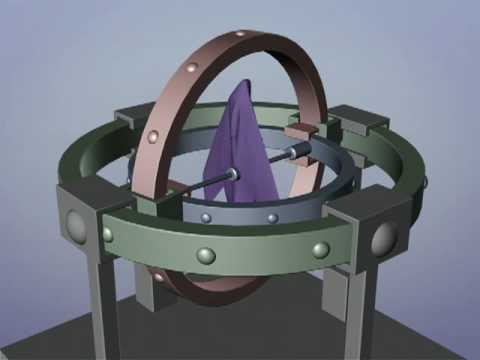 https://www.youtube.com/watch?v=zc8b2Jo7mno
[Speaker Notes: https://www.youtube.com/watch?v=zc8b2Jo7mno]
Matrix Representation
We use a 3x3 matrix to represent an orientation as well

This means we now have 9 numbers instead of 3, and therefore, we have 6 extra degrees of freedom

NOTE: We don’t use 4x4 matrices here, as those are mainly useful because they give us the ability to combine translations. We will not be concerned with translation, so we will just think of 3x3 matrices.
Matrix Representation
Matrices are usually the most computationally efficient way to apply rotations to geometric data, and so most orientation representations ultimately need to be converted into a matrix in order to do anything useful (transform verts…)

Why then, shouldn’t we just always use matrices?
Numerical issues
Storage issues
User interaction issues
Interpolation issues
[Speaker Notes: https://www.youtube.com/watch?v=Mm8tzzfy1Uw]
Rotation Vectors and Axis/Angle
Any two orientations can be related by a single rotation about some axis (not necessarily a principle axis)

This means that we can represent an arbitrary orientation as a rotation about some unit axis by some angle (4 numbers) (Axis/Angle form)

Alternately, we can scale the axis by the angle and compact it down to a single 3D vector
rotation vector or exponential map
Axis/Angle to Matrix
To generate a matrix as a rotation θ around an arbitrary unit axis a:
Quaternions
Quaternions
Quaternions are an interesting mathematical concept with a deep relationship with the foundations of algebra and number theory
Invented by W.R.Hamilton in 1843
In practice, they are most useful to us as a means of representing orientations
A quaternion has 4 components
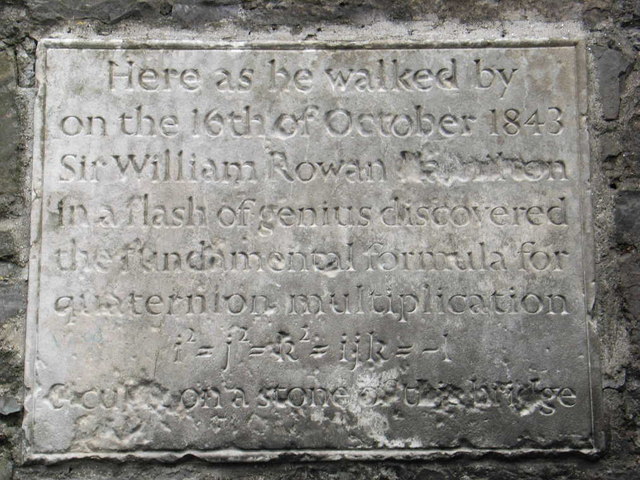 Quaternions (Imaginary Space)
Quaternions are actually an extension to complex numbers
Of the 4 components, one is a ‘real’ scalar number, and the other 3 form a vector in imaginary ijk space!
Quaternions (Scalar/Vector)
Sometimes, they are written as the combination of a scalar value s and a vector value v


	
	where
Unit Quaternions
For convenience, we will use only unit length quaternions, as they will be sufficient for our purposes and make things a little easier



These correspond to the set of vectors that form the ‘surface’ of a 4D hypersphere of radius 1

The ‘surface’ is actually a 3D volume in 4D space, but it can be visualized as an extension to the concept of a 2D surface on a 3D sphere
Visualizing quaternions
What about 3-angle rotation?
 A unit quaternion is a point on the 4D sphere
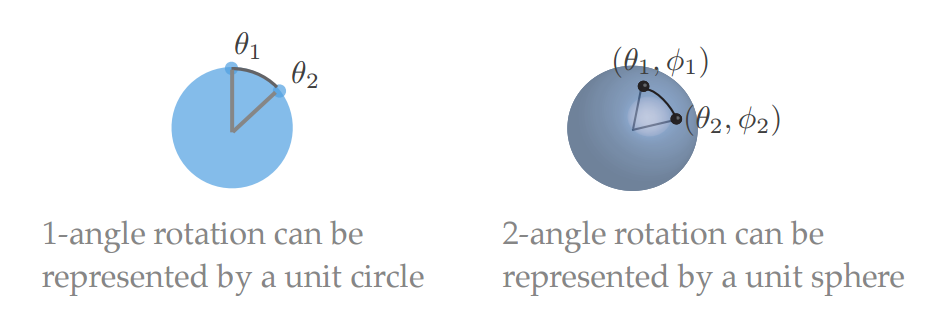 Quaternions as Rotations
A quaternion can represent a rotation by an angle θ around a unit axis a:








If a is unit length, then q will be also
Quaternions as Rotations
Quaternion to Matrix
To convert a quaternion to a rotation matrix:
Matrix to Quaternion
Matrix to quaternion is not too bad, I just don’t have room for it here

It involves a few ‘if’ statements, a square root, three divisions, and some other stuff

For the algorithm, see:
	http://www.euclideanspace.com/maths/geometry/rotations/conversions/matrixToQuaternion/index.htm
Spheres
Think of a person standing on the surface of a big sphere (like a planet)

From the person’s point of view, they can move in along two orthogonal axes (front/back) and (left/right)

There is no perception of any fixed poles or longitude/latitude, because no matter which direction they face, they always have two orthogonal ways to go

From their point of view, they might as well be moving on a infinite 2D plane, however if they go too far in one direction, they will come back to where they started!
Hyperspheres
Now extend this concept to moving in the hypersphere of unit quaternions

The person now has three orthogonal directions to go

No matter how they are oriented in this space, they can always go some combination of forward/backward, left/right and up/down

If they go too far in any one direction, they will come back to where they started
Hyperspheres
Now consider that a person’s location on this hypersphere represents an orientation

Any incremental movement along one of the orthogonal axes in curved space corresponds to an incremental rotation along an axis in real space (distances along the hypersphere correspond to angles in 3D space)

Moving in some arbitrary direction corresponds to rotating around some arbitrary axis

If you move too far in one direction, you come back to where you started (corresponding to rotating 360 degrees around any one axis)
Hyperspheres
A distance of x along the surface of the hypersphere corresponds to a rotation of angle 2x radians

This means that moving along a 90 degree arc on the hypersphere corresponds to rotating an object by 180 degrees

Traveling 180 degrees corresponds to a 360 degree rotation, thus getting you back to where you started

This implies that q and -q correspond                                      to the same orientation
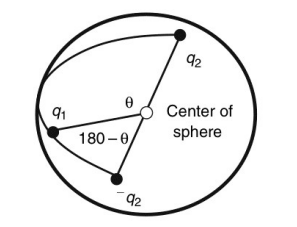 Hyperspheres
Consider what happens if you rotate a book 180 around x, then 180 around y, and then 180 around z

You end up back where you started

This corresponds to traveling along a triangle on the hypersphere where each edge is a 90 degree arc, orthogonal to each other edge
Quaternion Joints
One can create a skeleton using quaternion joints

One possibility is to simply allow a quaternion joint type and provide a local matrix function that takes a quaternion

Another possibility is to also compute the world matrices as quaternion multiplications. This involves a little less math than matrices, but may not prove to be significantly faster. Also, one would still have to handle the joint offsets with matrix math
Quaternions in the Pose Vector
Using quaternions in the skeleton adds some complications, as they can’t simply be treated as 4 independent DOFs through the rig

The reason is that the 4 numbers are not independent, and so an animation system would have to handle them specifically as a quaternion

To deal with this, one might have to extend the concept of the pose vector as containing an array of scalars and an array of quaternions

When higher level animation code blends and manipulates poses, it will have to treat quaternions specially
Quaternions in the Pose Vector
Using quaternions in the skeleton adds some complications, as they can’t simply be treated as 4 independent DOFs through the rig

The reason is that the 4 numbers are not independent, and so an animation system would have to handle them specifically as a quaternion

To deal with this, one might have to extend the concept of the pose vector as containing an array of scalars and an array of quaternions

When higher level animation code blends and manipulates poses, it will have to treat quaternions specially
Quaternion Interpolation
Linear Interpolation
If we want to do a linear interpolation between two points a and b in normal space

		Lerp(t,a,b) = (1-t)a + (t)b

	where t ranges from 0 to 1

Note that the Lerp operation can be thought of as a weighted average

We could also write it in it’s additive blend form:

		Lerp(t,a,b) = a + t(b-a)
Spherical Linear Interpolation
If we want to interpolate between two points on a sphere (or hypersphere), we don’t just want to Lerp between them

Instead, we will travel across the surface of the sphere by following a ‘great arc’
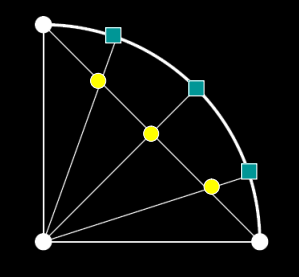 Spherical Linear Interpolation
We define the spherical linear interpolation of two unit vectors in N dimensional space as:
Quaternion Interpolation
Remember that there are two redundant vectors in quaternion space for every unique orientation in 3D space

What is the difference between:

		Slerp(t,a,b)    and    Slerp(t,-a,b)  ?

One of these will travel less than 90 degrees while the other will travel more than 90 degrees across the sphere

This corresponds to rotating the ‘short way’ or the ‘long way’

Usually, we want to take the short way, so we negate one of them if their dot product is < 0 (angle greater than 90 degrees)
Bezier Curves in Quaternion Space
We can construct Bezier curves on the 4D hypersphere by following the exact same procedure using Slerp instead of Lerp

It’s a good idea to flip (negate) the input quaternions as necessary in order to make it go the ‘short way’
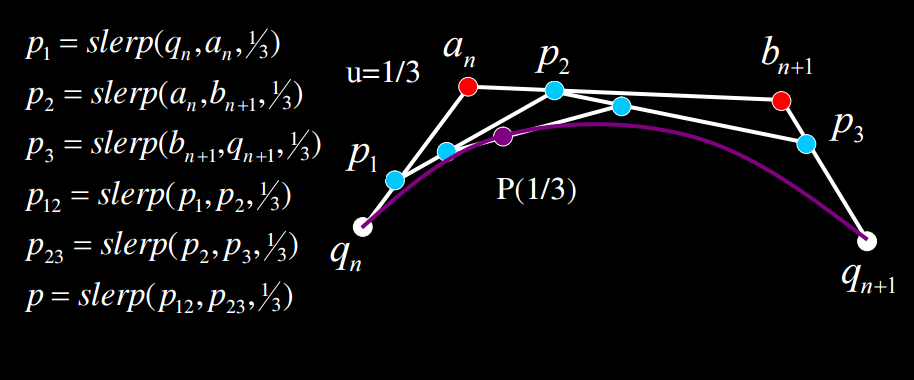 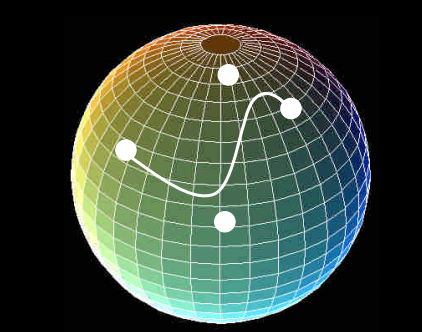 Quaternion Summary
Quaternions are 4D vectors that can represent 3D rigid body orientations

We choose to force them to be unit length

Key animation functions:
Quaternion-to-matrix / matrix-to-quaternion
Quaternion multiplication: faster than matrix multiplication
Slerp: interpolate between arbitrary orientations
Spherical curves: de Castlejau algorithm for cubic Bezier curves on the hypersphere
Comparison of  representations
For animation input: Euler angles

Setting joint limits: Euler angles, axis angle

Good interpolation: Axis angle and quaternions

Good composition: Quaternions and orientation matrix

Rendering: Orientation matrix
References
Rick Parent book Chapter 1,2 and 3

https://en.wikipedia.org/wiki/Quaternions_and_spatial_rotation

“Animating Rotation with Quaternion Curves”, Ken Shoemake, SIGGRAPH 1985

Computer Animation course at the University of California San Diego.
What to do after this lecture
Fill in the Google forms to make groups for the paper presentation and for the project. The link to the 24 papers can also be found below:
Presentation Form
Project Form
Link to 24 papers

Deadline to fill in the forms: 21 November Tuesday 23:59
Link to Lecture 2 recording:

Lecture 2 - Interpolation and Blending-20231119_125859-Meeting Recording.mp4